Дидактическая игра
«Дикие животные»
(чтобы начать игру, нажми клавишу F5 и выбери животное)
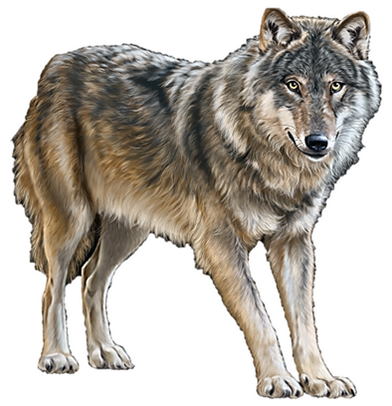 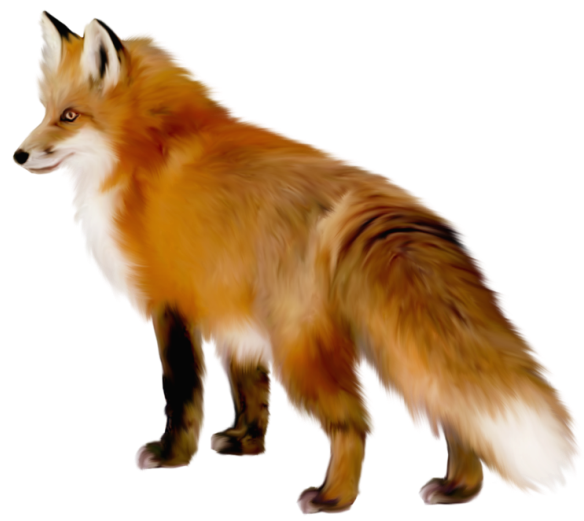 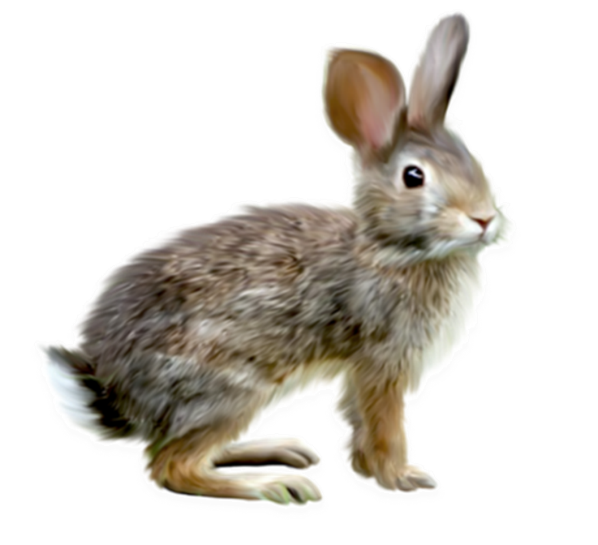 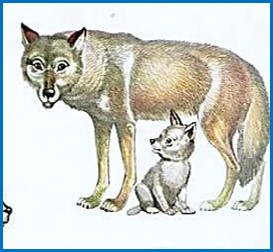 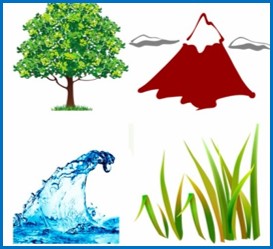 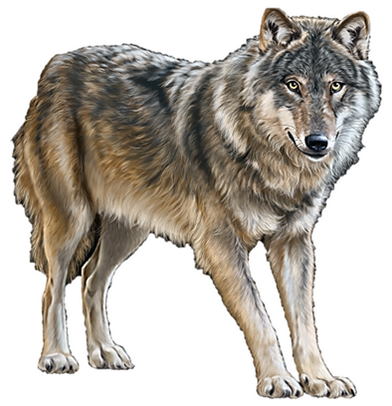 Среда обитания
Детеныши
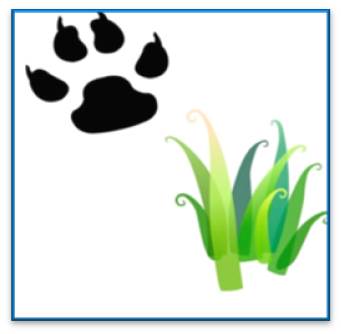 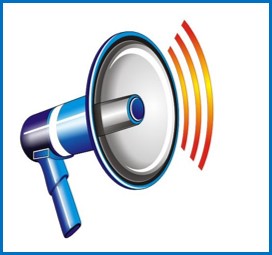 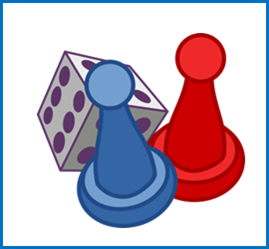 Питание
Голос животного
Игра
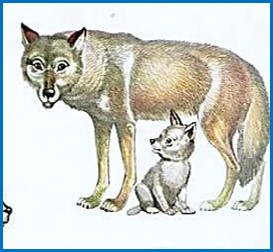 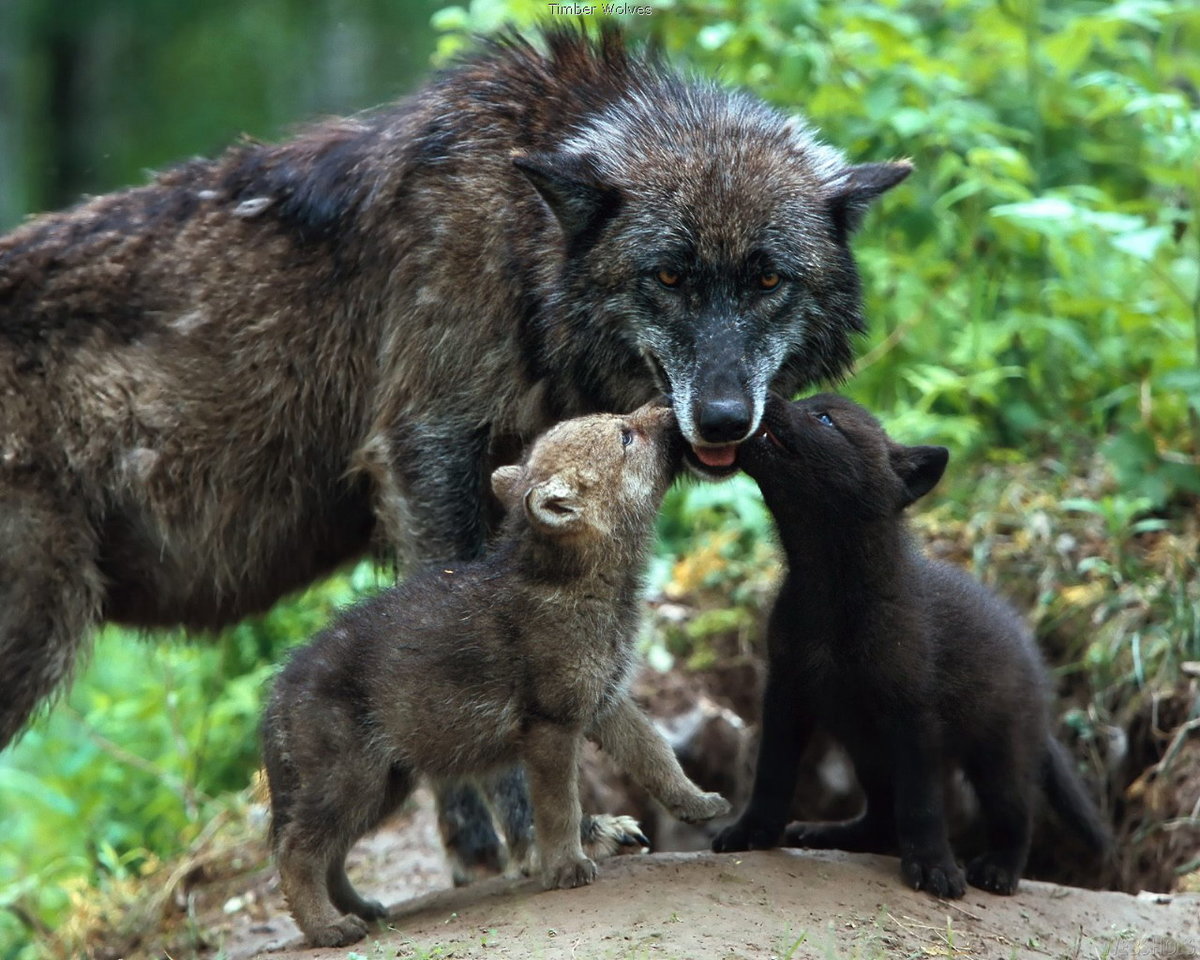 Нажми на картинку
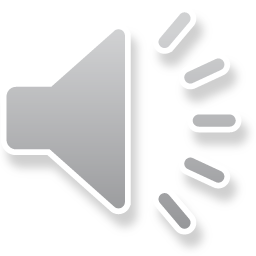 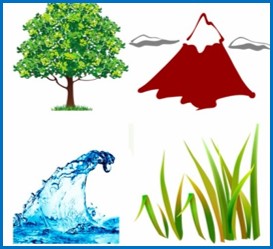 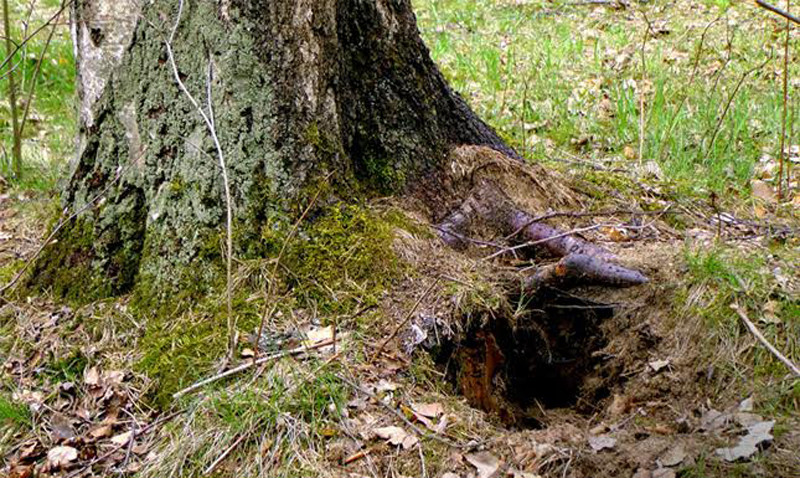 Нажми на картинку
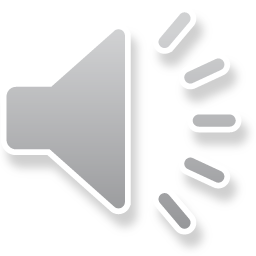 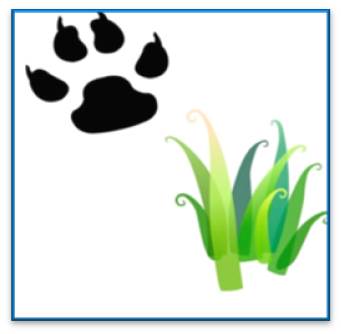 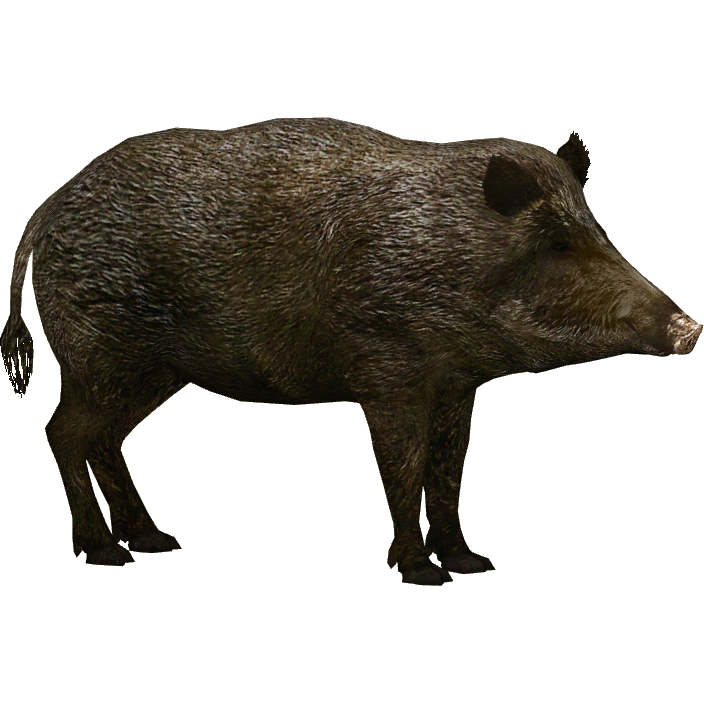 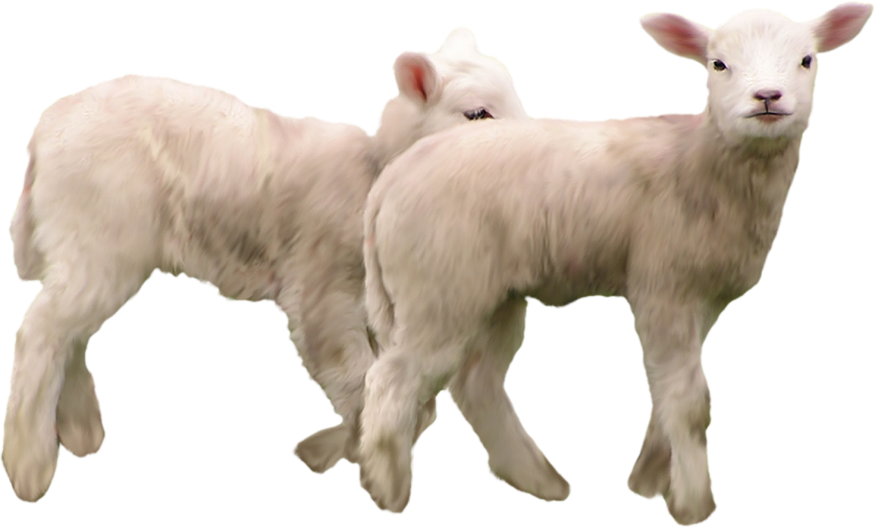 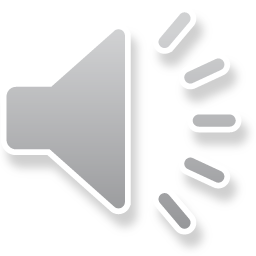 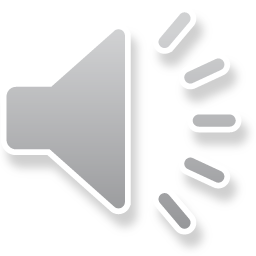 Нажми на картинки и узнай, чем питается волк
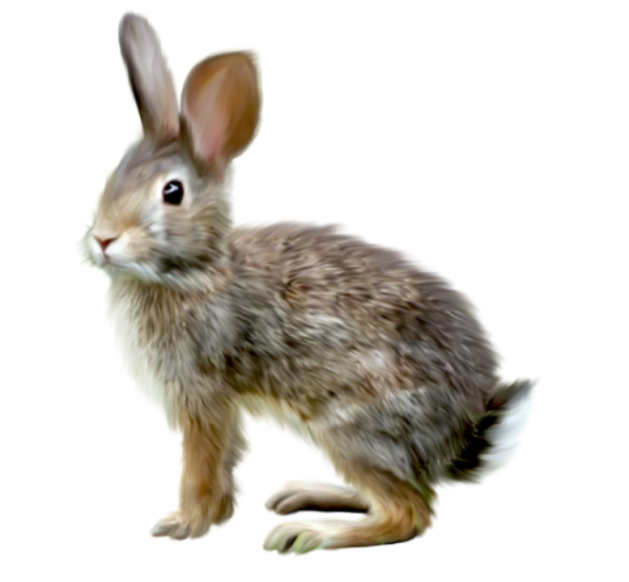 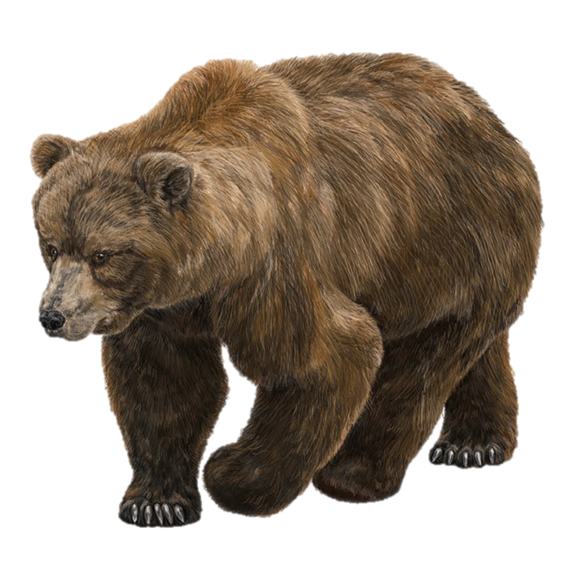 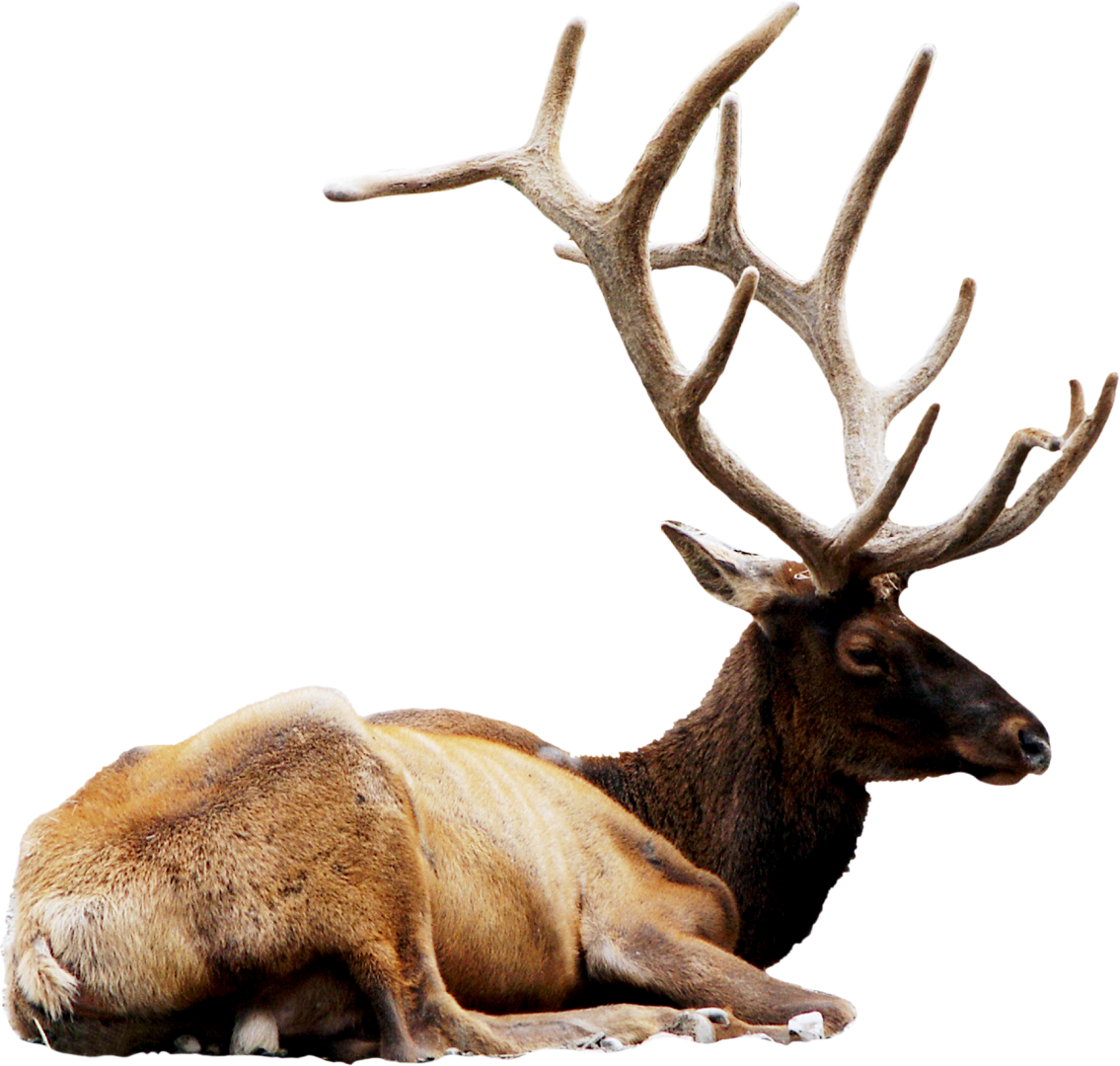 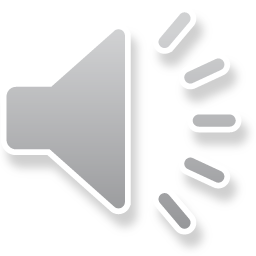 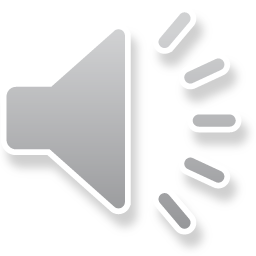 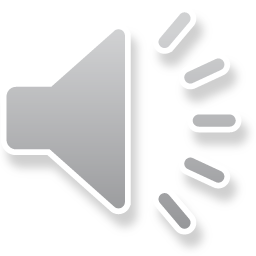 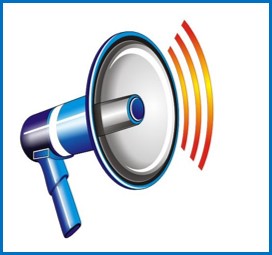 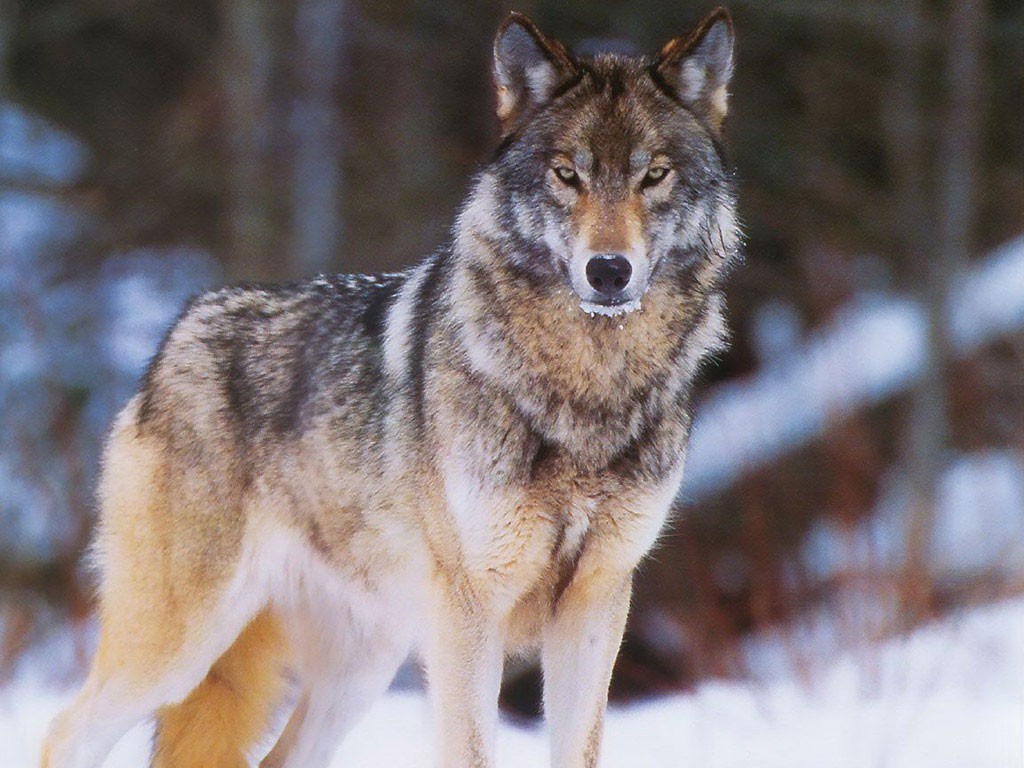 Нажми на картинку
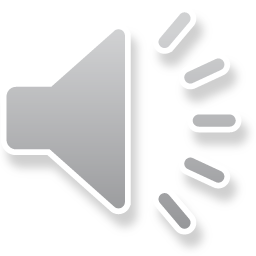 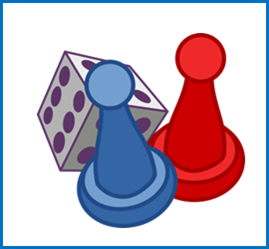 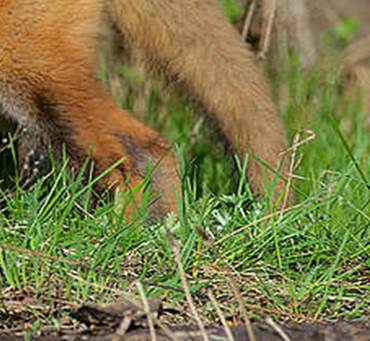 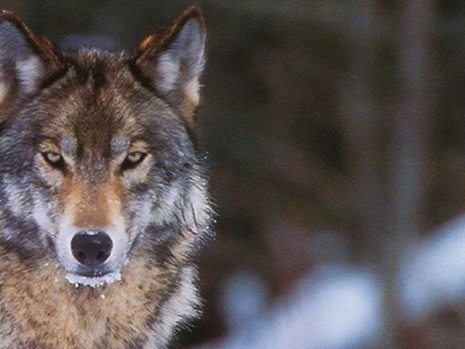 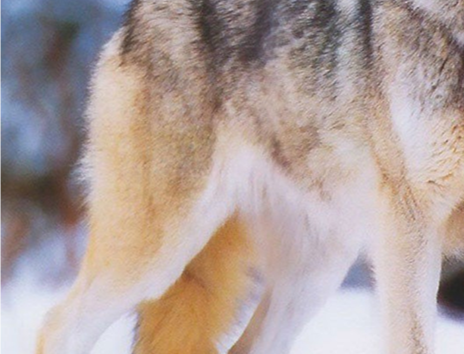 Собери пазл
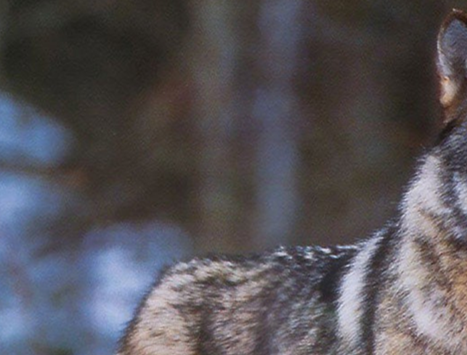 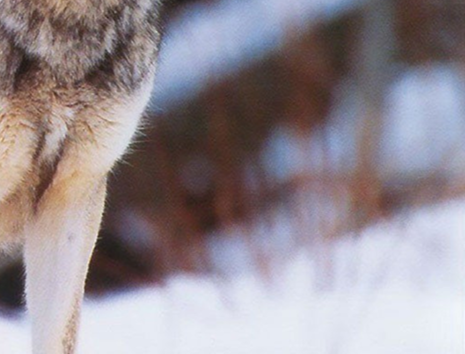 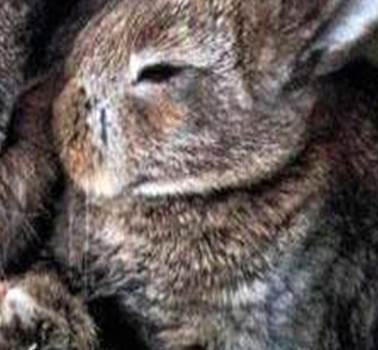 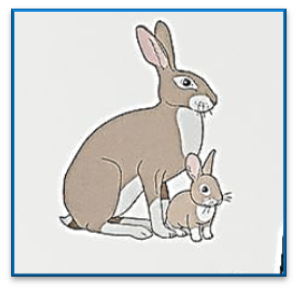 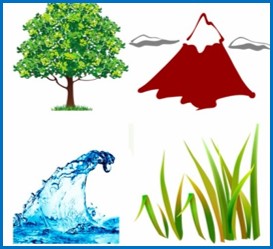 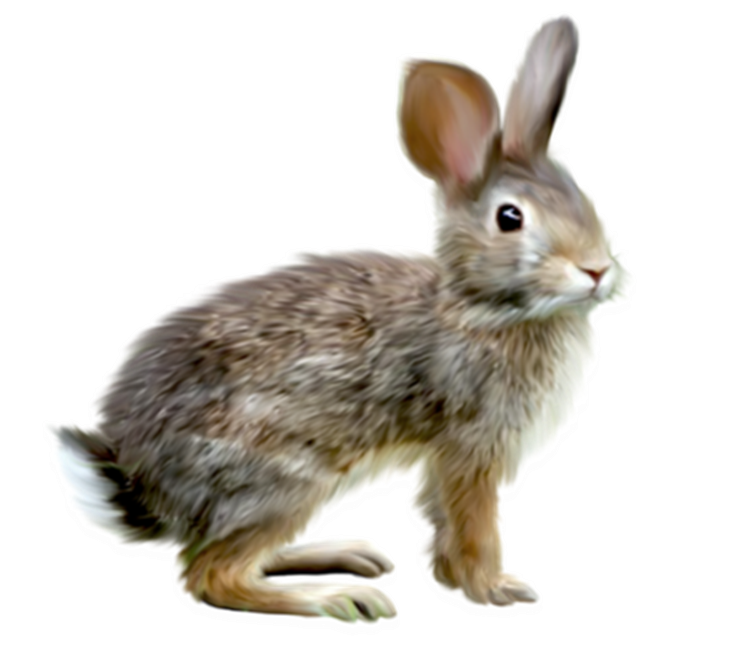 Среда обитания
Детеныши
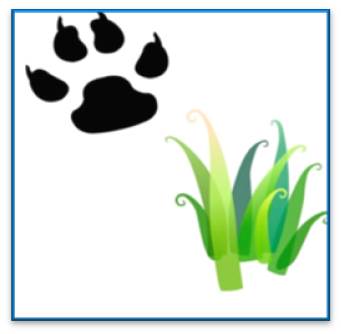 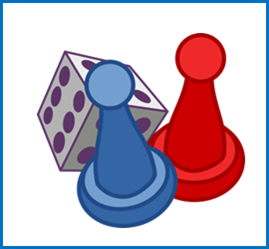 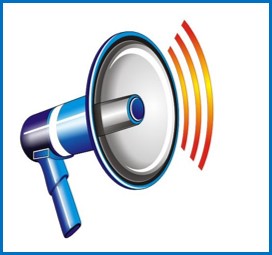 Питание
Игра
Голос животного
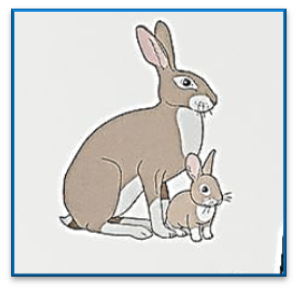 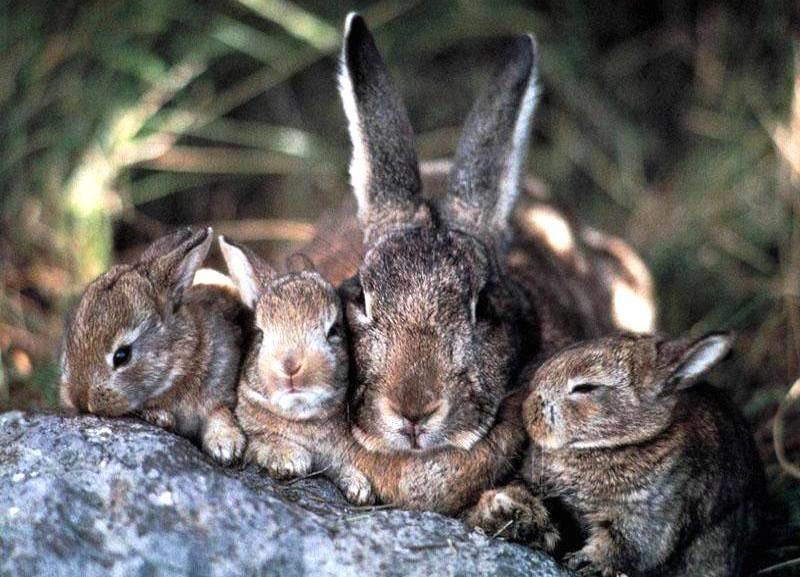 Нажми на картинку
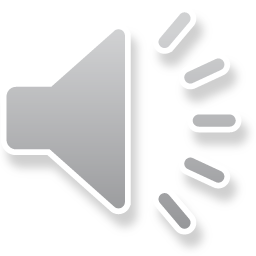 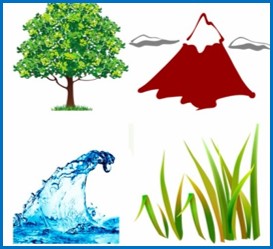 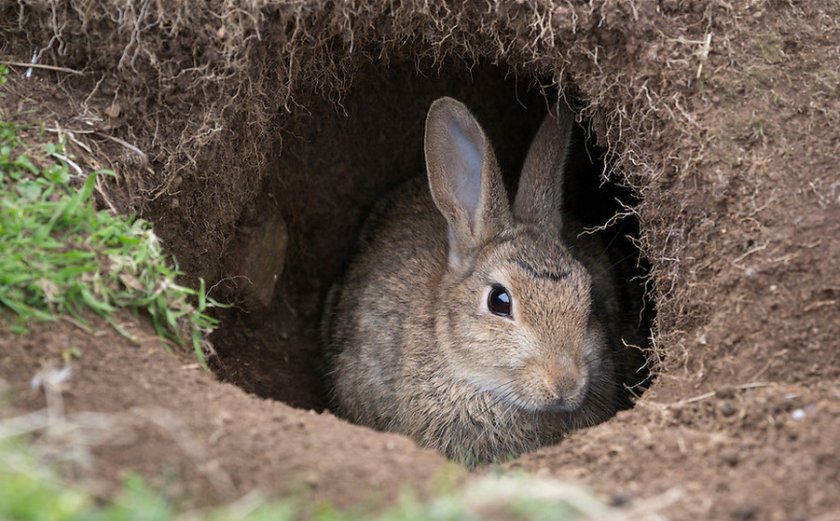 Нажми на картинку
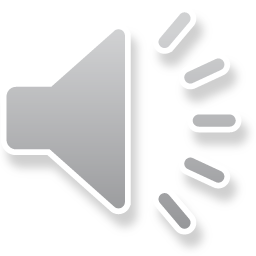 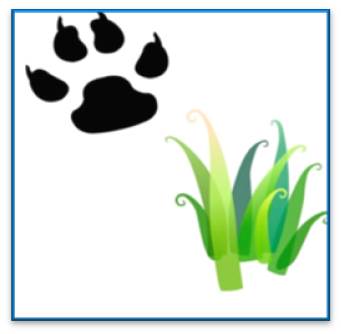 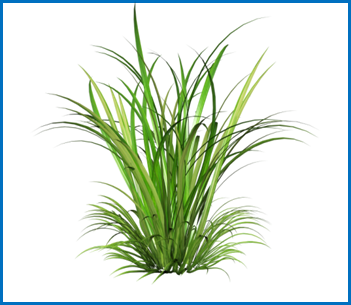 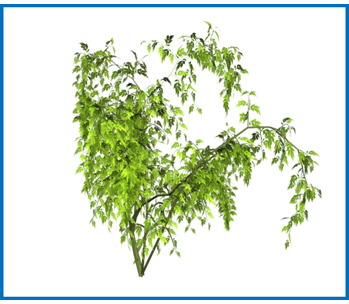 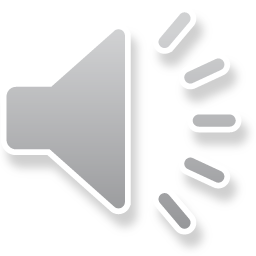 Нажми на картинки и узнай, чем питается заяц
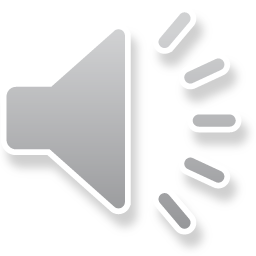 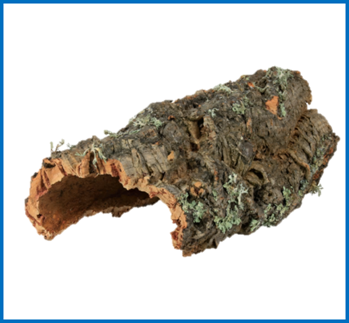 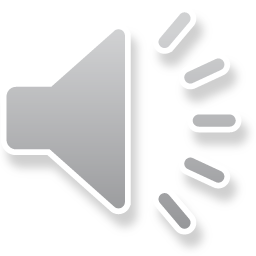 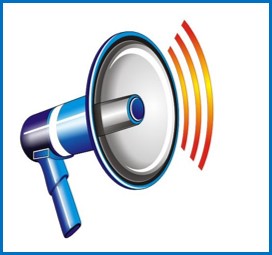 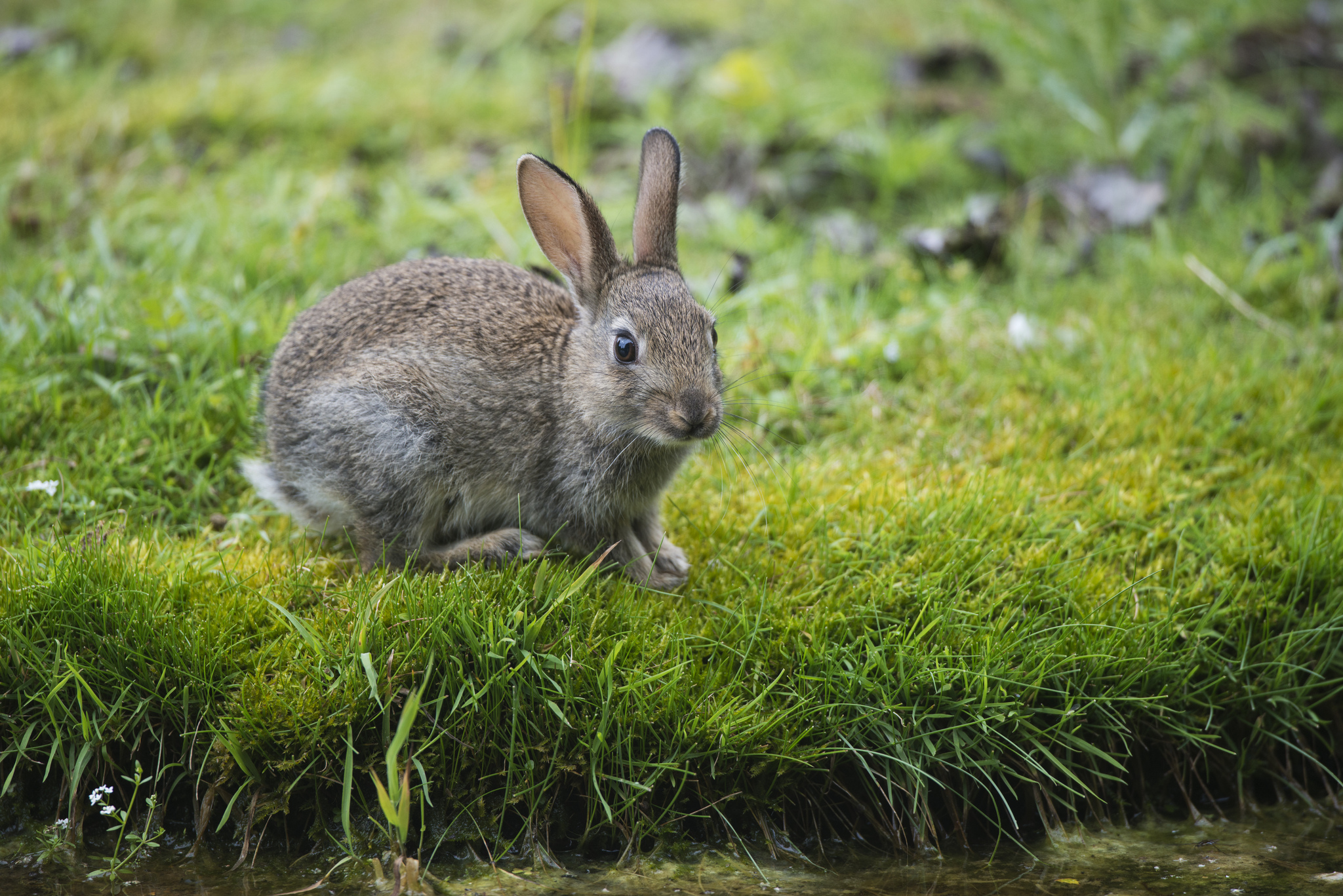 Нажми на картинку
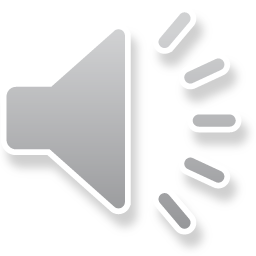 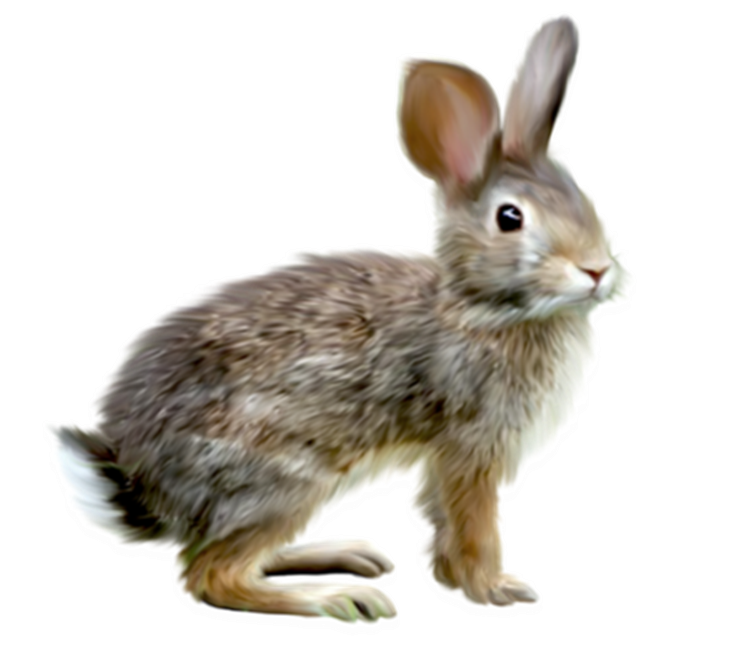 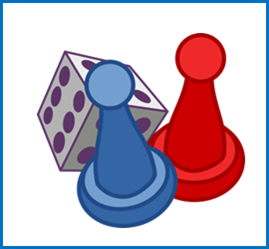 Выбери только то, чем питается заяц
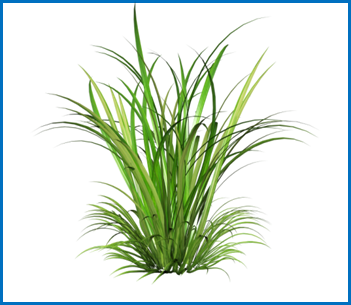 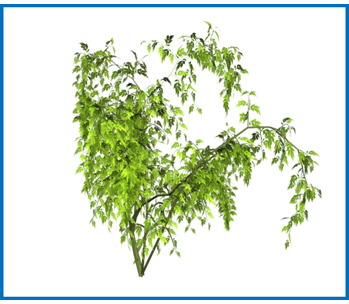 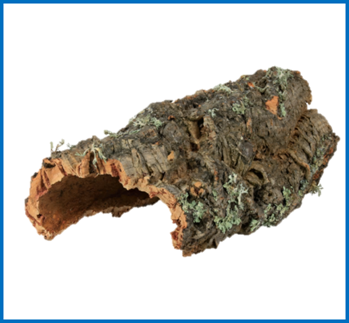 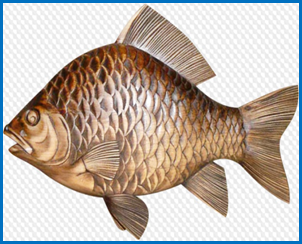 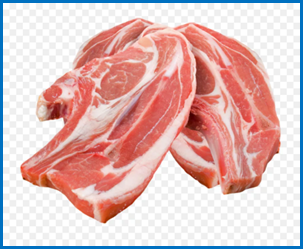 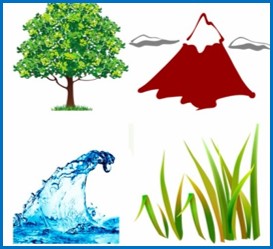 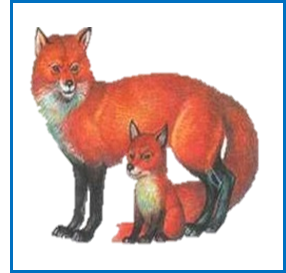 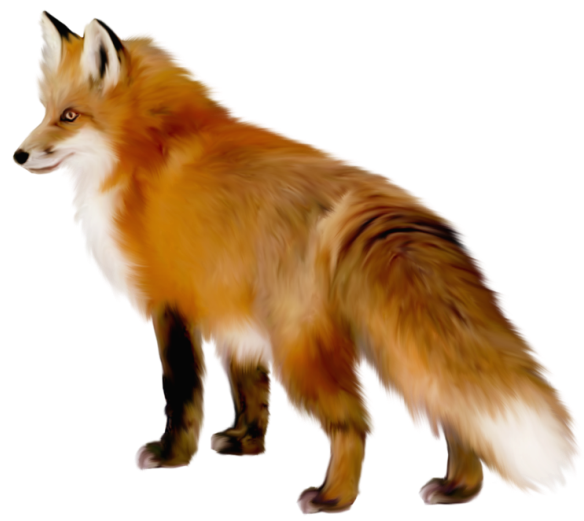 Среда обитания
Детеныши
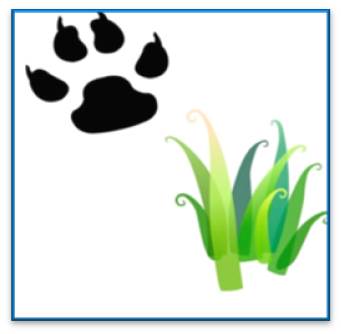 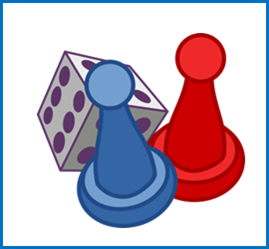 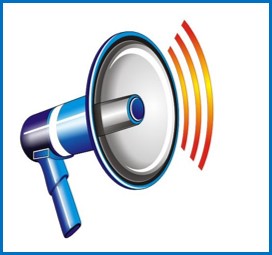 Питание
Голос животного
Игра
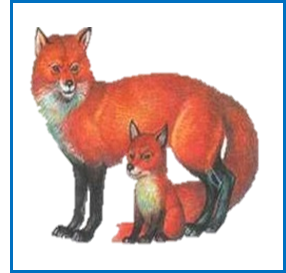 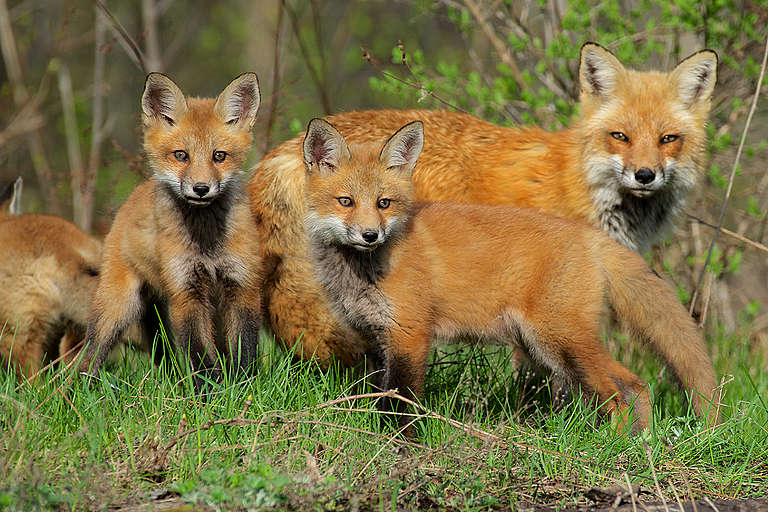 Нажми на картинку
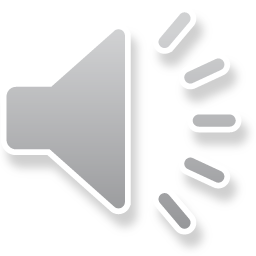 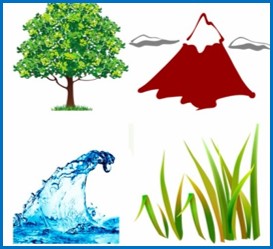 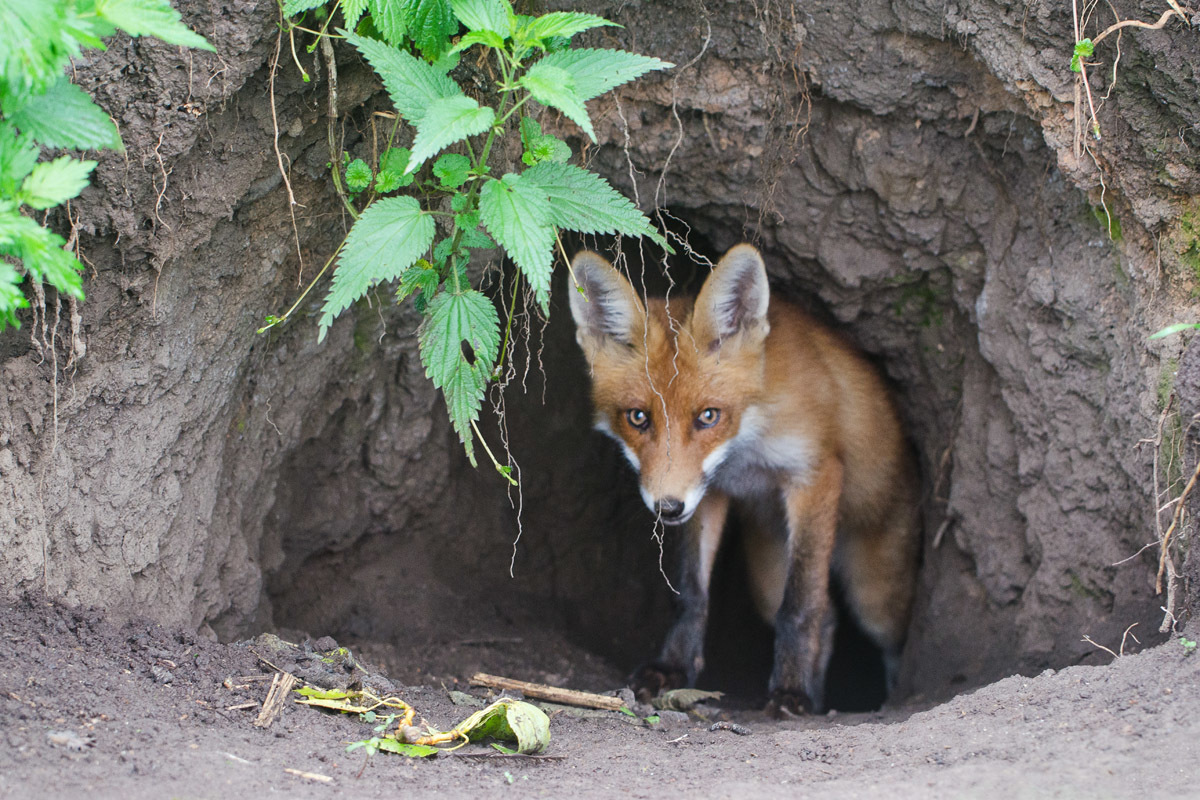 Нажми на картинку
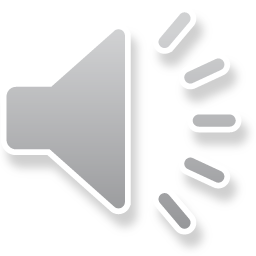 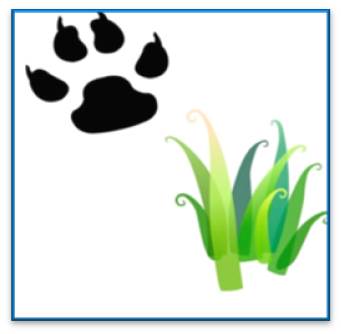 Нажми на картинки и узнай, чем питается лиса
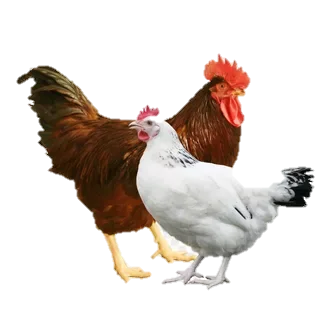 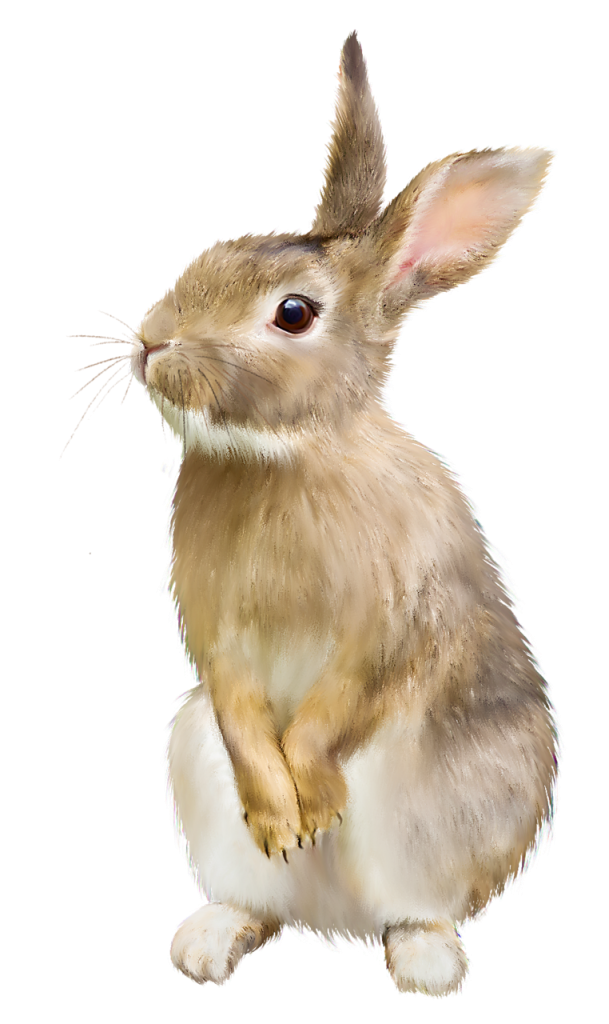 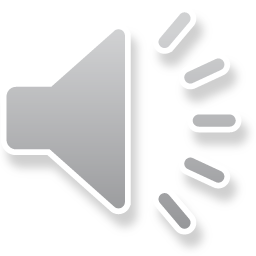 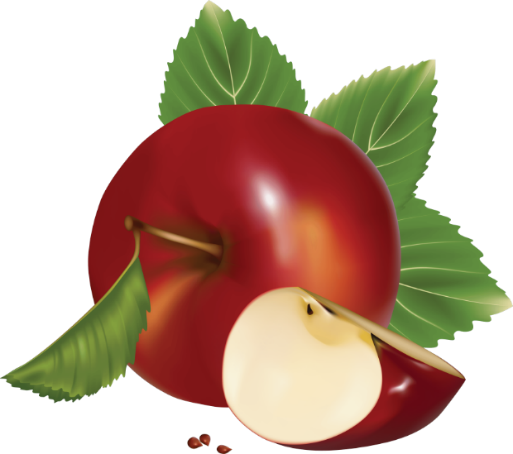 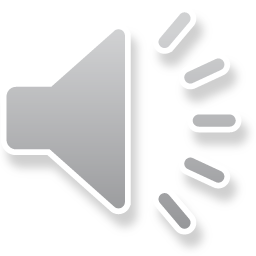 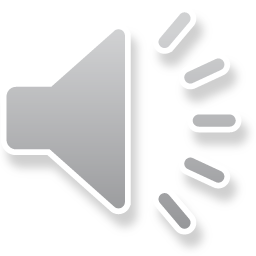 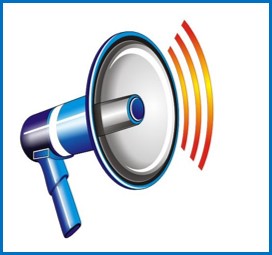 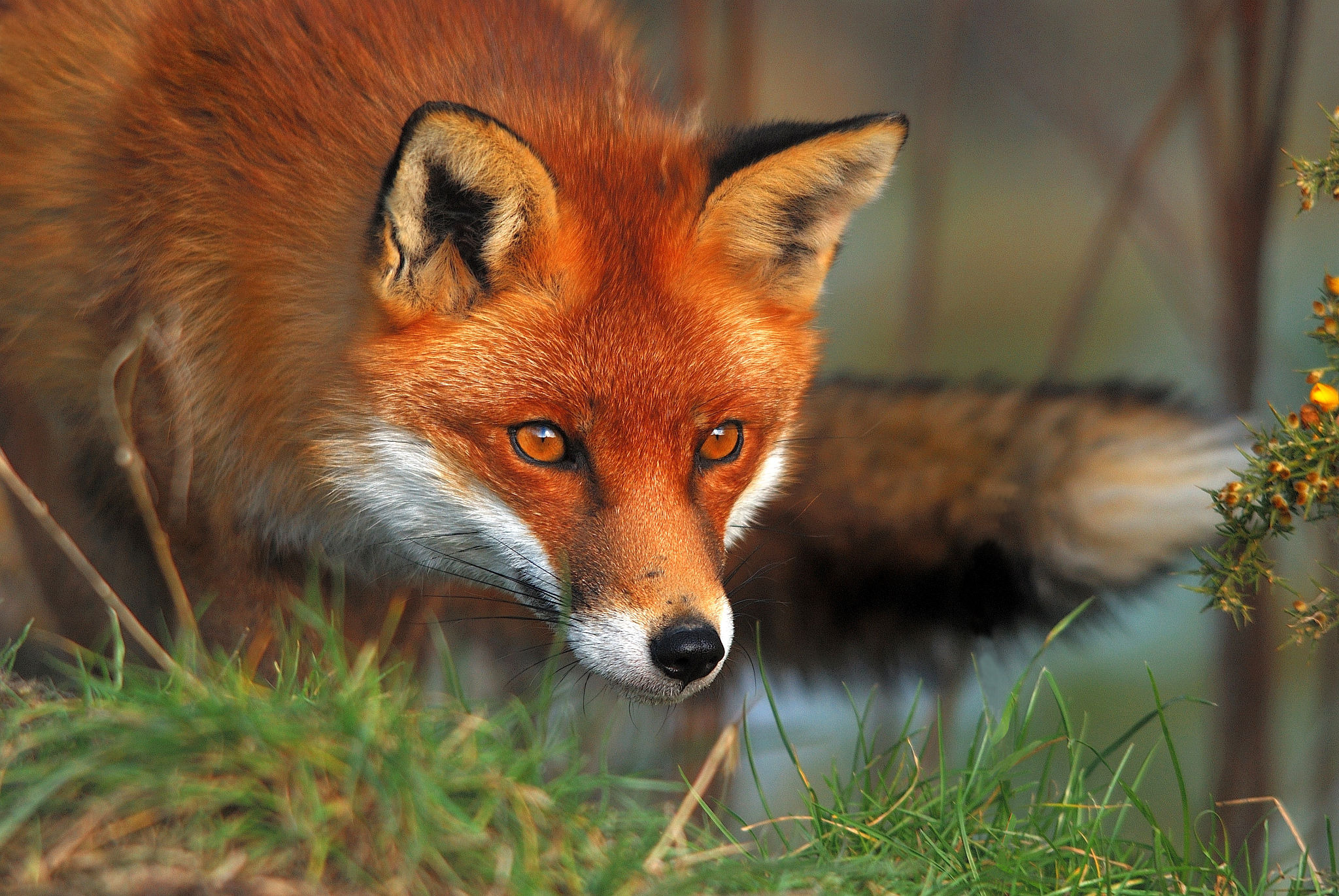 Нажми на картинку
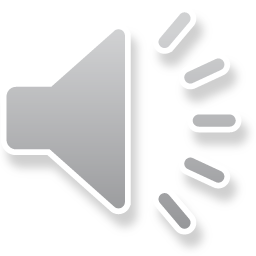 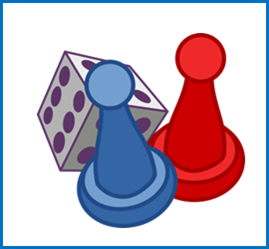 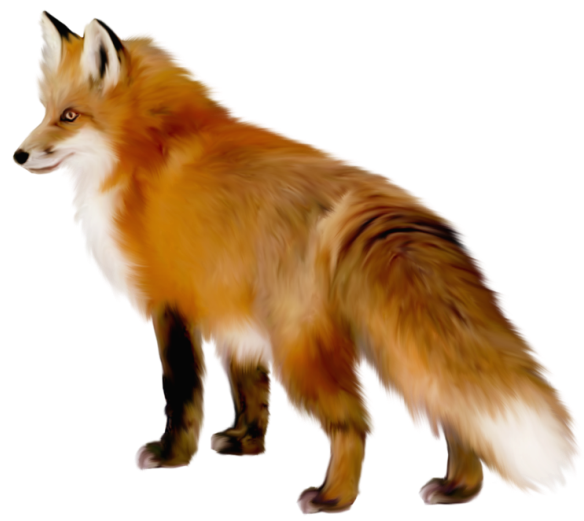 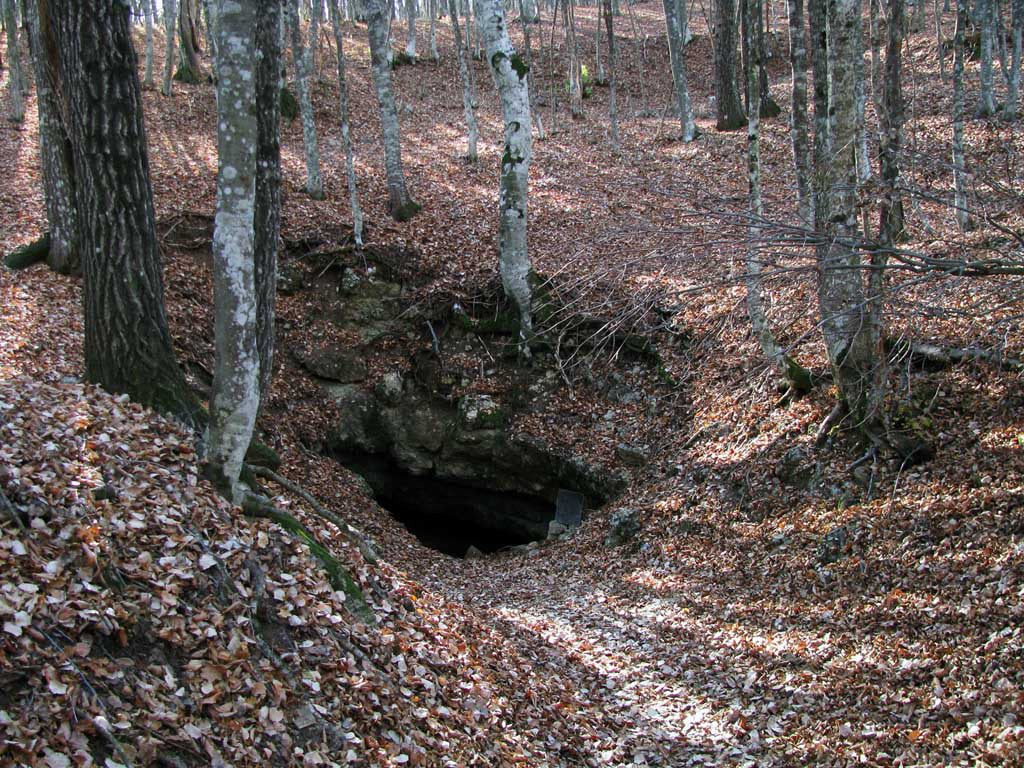 Найди жилище лисы
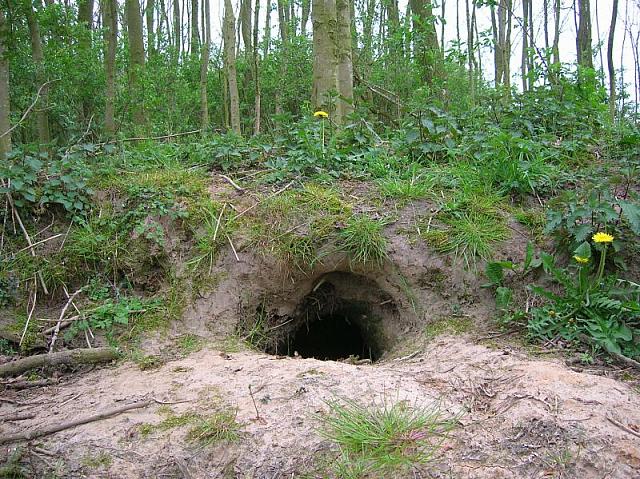 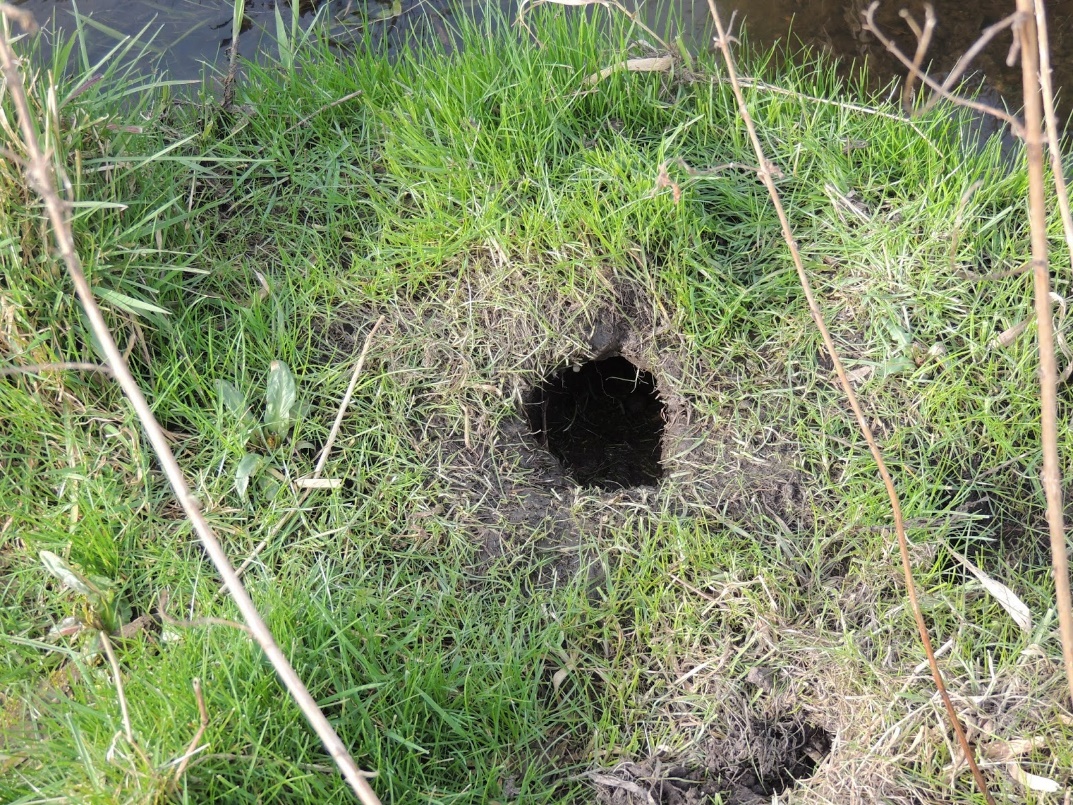